SMART SKILLS
Week 2 – Charts & Graphs 1
© 2021 Clairmont Press
Monday
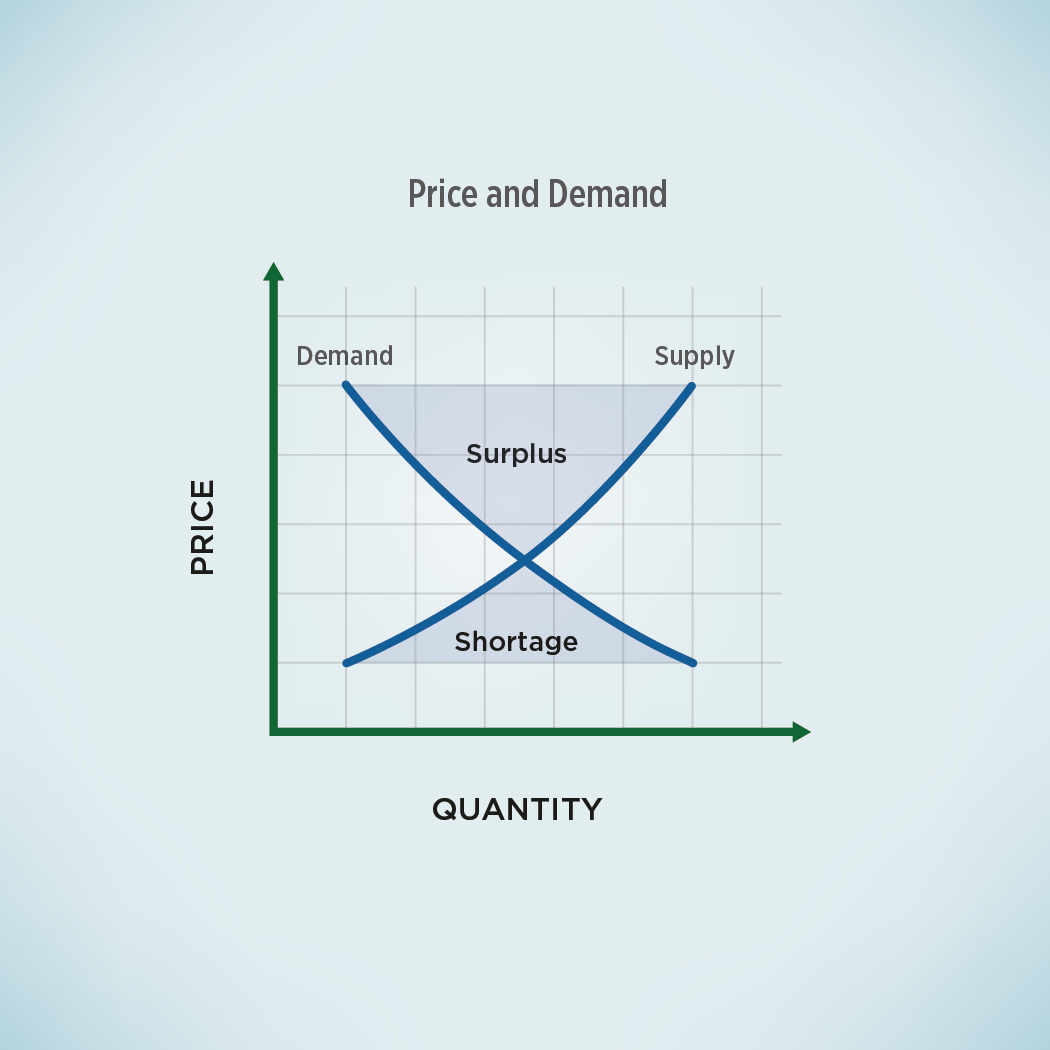 What does the graph show? What information is contained on the x-axis and y-axis?
2
Tuesday
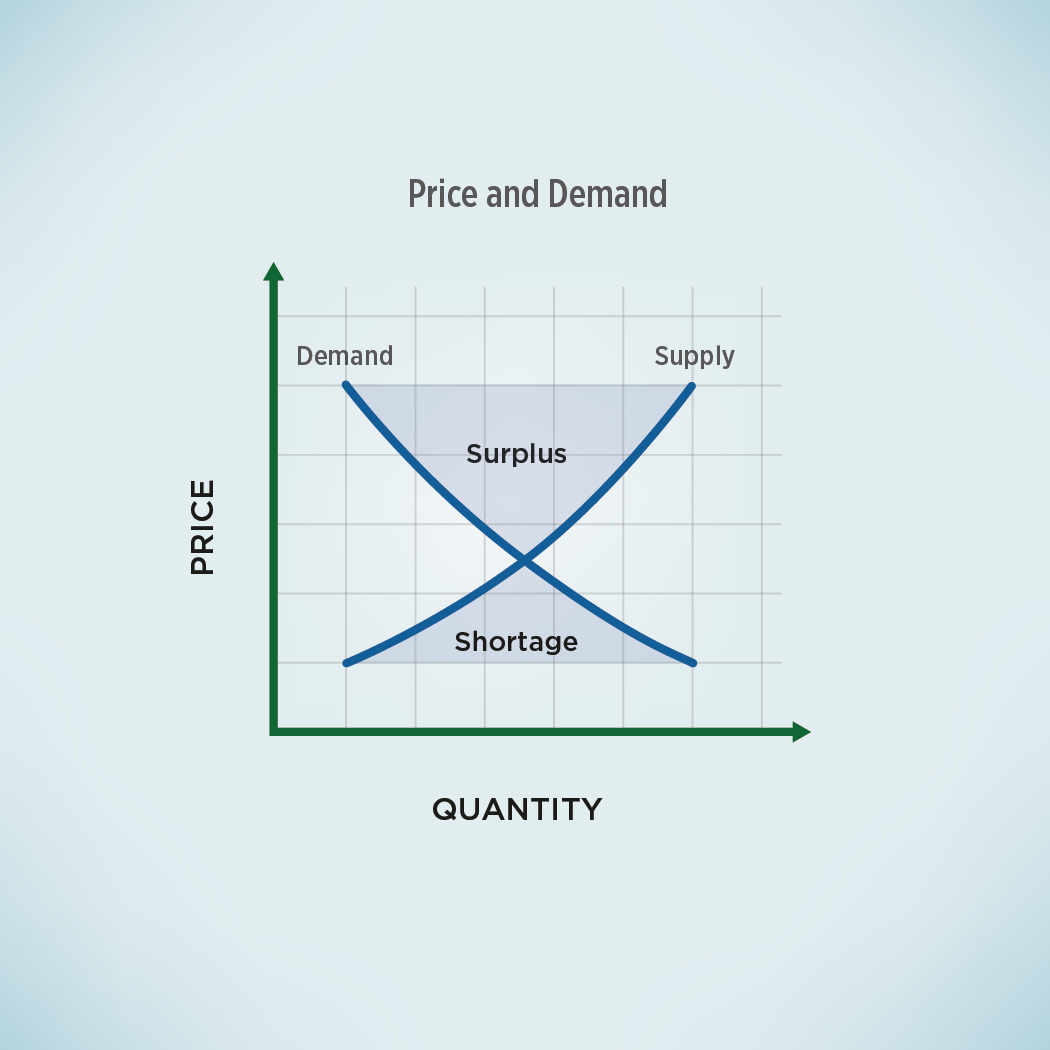 If demand for a product increases, what typically happens to the supply of that product?
3
Wednesday
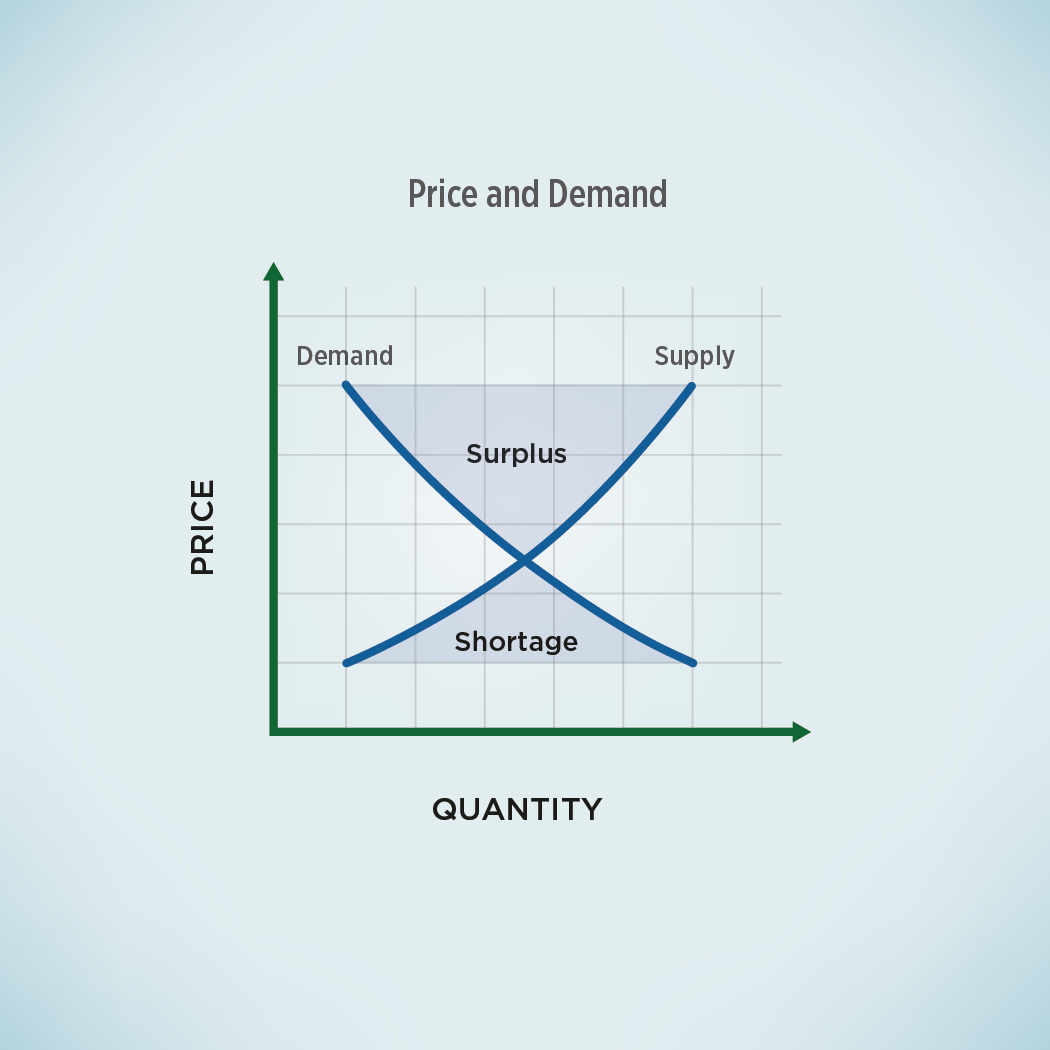 If the supply of a product is far greater than the demand, what happens to that product?
4
Thursday
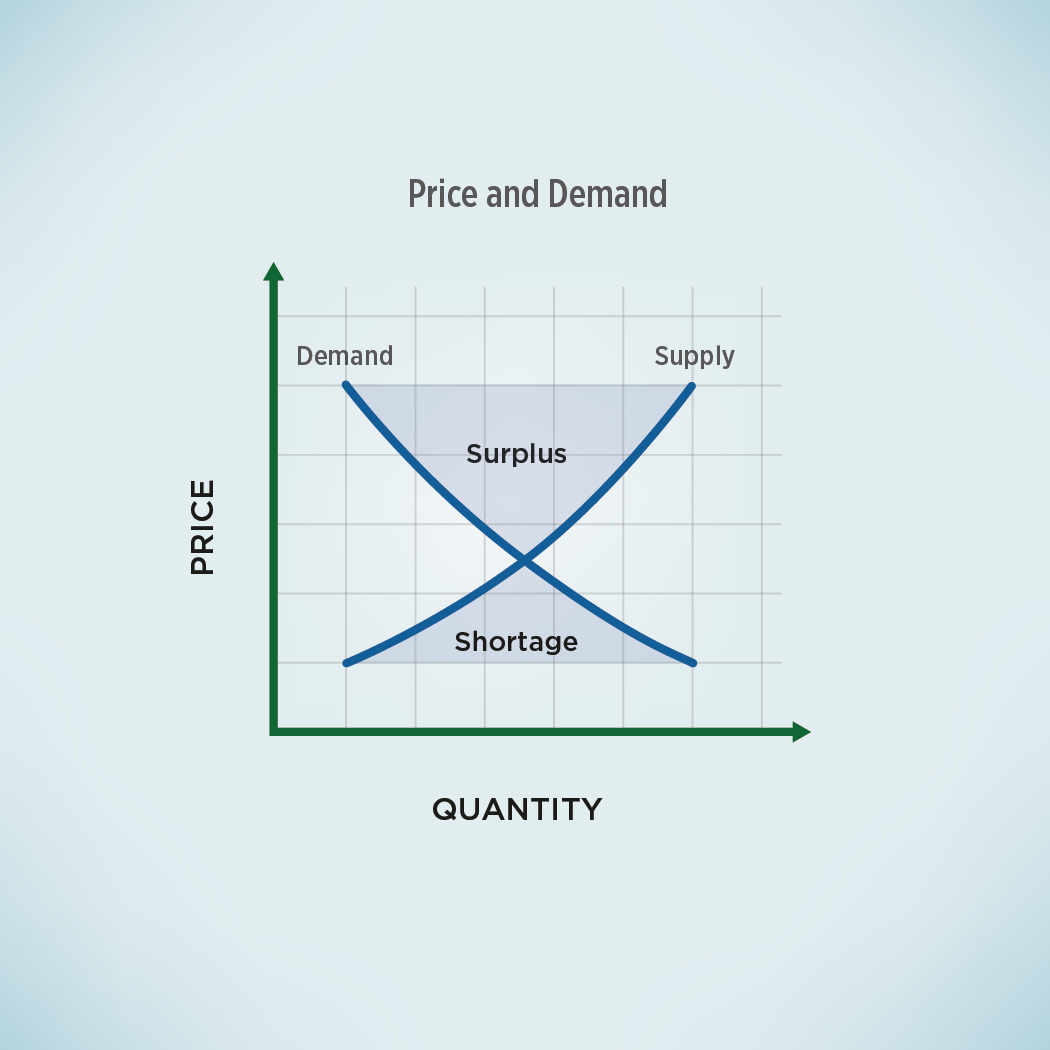 Use the chart to explain why winter coats go on sale (price reduced) in the summer.
5
Friday
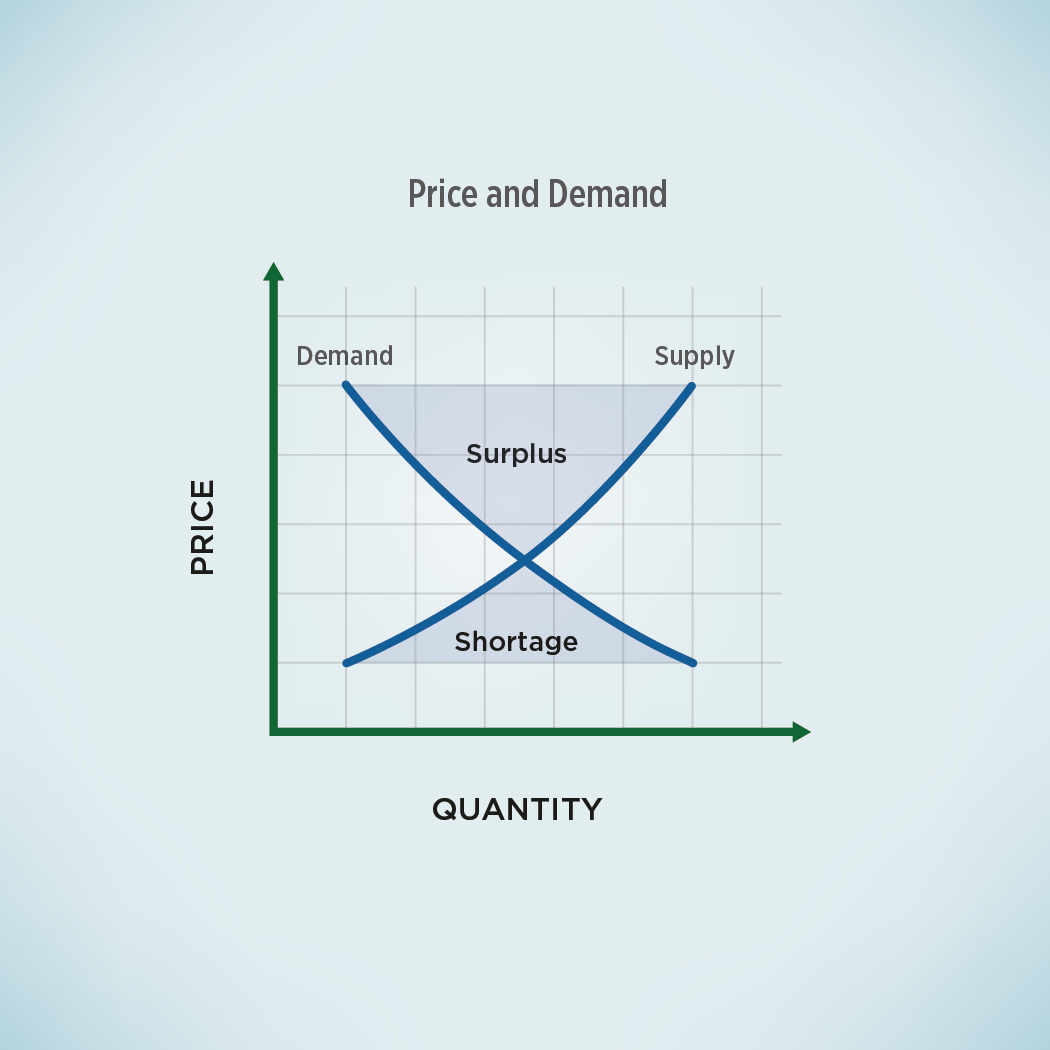 How does the graph relate to South Carolina’s broiler markets in modern day? Explain your answer.
6
Image Credits

Title Slide: South Carolina State House, by HaloMasterMind, Uploaded 30 August 2013, Wikimedia Commons
End Slide: Hunting Island 1, Public Domain, Wikimedia Commons
Return to Main Menu
7